POWER DRILLS - EXAMINATION QUESTIONS
WORLD ASSOCIATION OF TECHNOLOGY TEACHERS	https://www.facebook.com/groups/254963448192823/	www.technologystudent.com © 2023 V.Ryan © 2023
HELPFUL LINK:	https://www.technologystudent.com/pwtol/drill1.htm
1. Complete the diagram of the corded power drill, by adding the labels indicated by the arrows. 3 marks
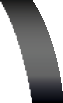 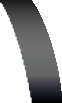 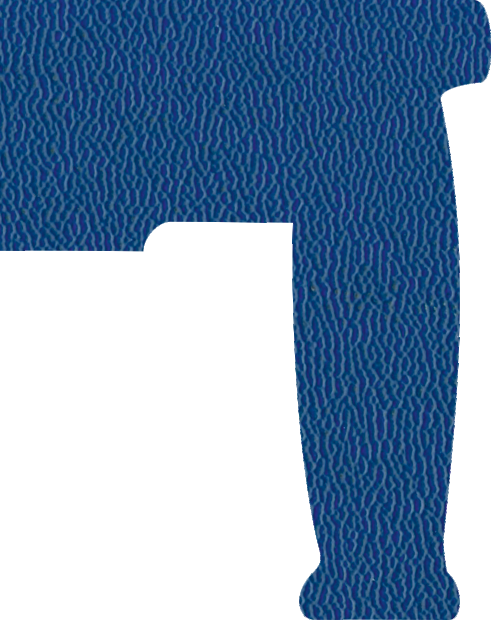 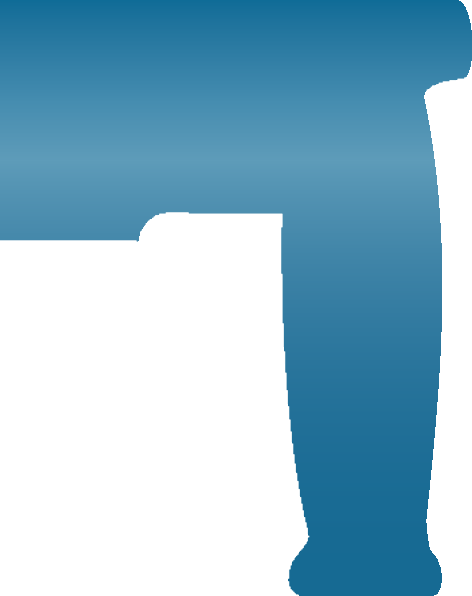 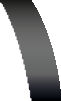 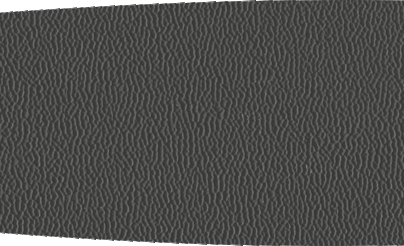 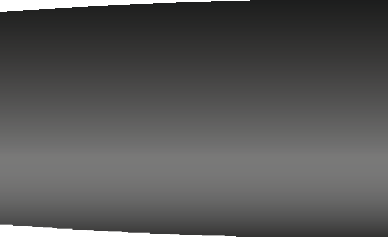 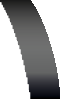 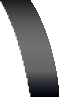 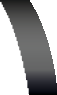 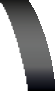 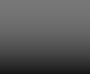 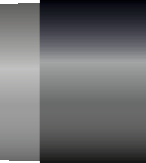 6 8 10 12 14
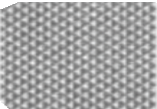 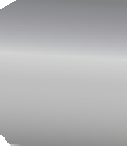 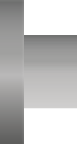 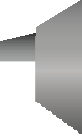 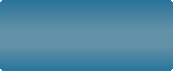 RYANMATIC
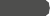 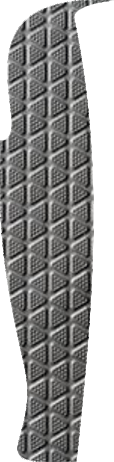 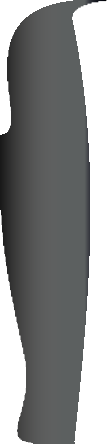 Power Hammer Drill
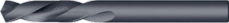 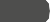 Made in Keighley, England.
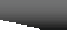 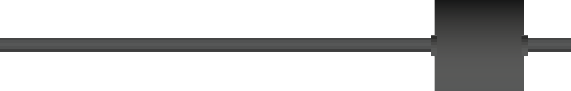 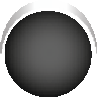 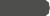 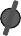 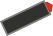 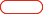 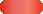 V.Ryan © 2023
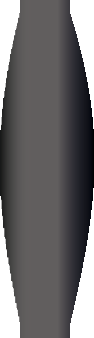 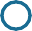 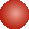 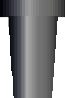 POWER DRILLS - EXAMINATION QUESTIONS
WORLD ASSOCIATION OF TECHNOLOGY TEACHERS	https://www.facebook.com/groups/254963448192823/	www.technologystudent.com © 2023 V.Ryan © 2023
HELPFUL LINK:	https://www.technologystudent.com/pwtol/drill1.htm
2. Using the diagram below, add notes / labels that identify safety factors relating to the use of the power drill. 9 marks
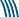 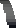 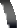 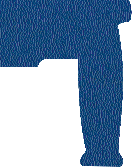 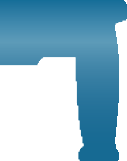 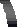 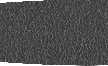 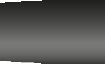 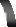 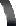 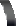 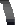 6 8 10 12 14
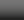 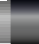 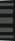 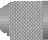 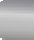 RYANMATIC
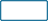 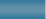 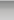 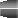 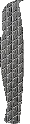 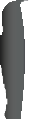 Power Hammer Drill
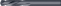 Made in Keighley, England.
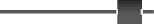 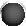 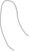 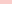 V.Ryan © 2023
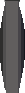 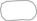 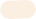 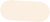 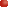 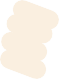 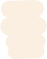 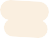 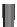 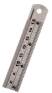 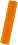 V.Ryan © 2023
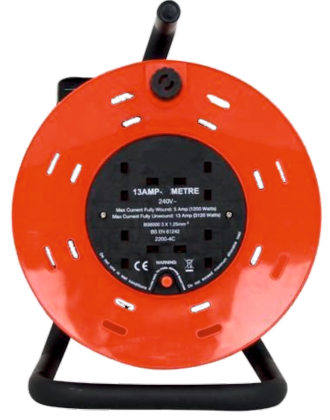 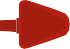